Л.Глібов – найкращий  український
   байкописець
І.Франко
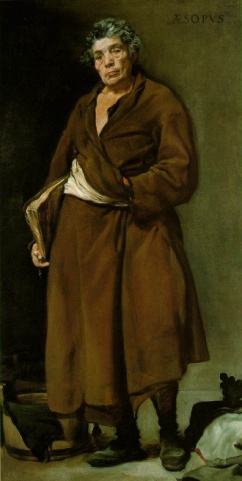 Езоп – перший грецький байкар
Лафонтен – французький байкар
Леонід Глібов – український поет і  байкар
Пташка канарка
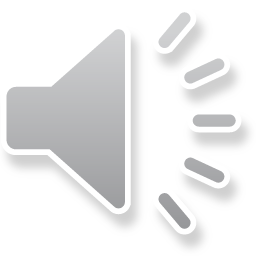 Загадка


  Народна     Літературна
Що за птиця?
Між людьми, як пташка, в'ється,
У людей і їсть, і п'є;
Ходить старець, просить, гнеться,
А  у неї всюди є.
Теорія літератури
Акровірш – це загадка, відгадка якої читається за першими літерами кожного рядка вірша.


Підтекст – це думка, яку автор відверто не висловив, але про неї можна здогадатися, читаючи її ніби «між рядками».
Химерний, маленький
Таблиця 1
Таблиця 2
Таблиця 3
Таблиця 4
Тест до загадки «Химерний, маленький»
1.  Химерного, маленького названо:
      а) душечкою;
      б) любимчиком;
  в) коханчиком;
      г) миленьким.

2.  У чому купався вареник?
      а) Маслі;
  б) окропі;
      в) сиропі;      
      г) теплій воді.

3. Чим умивався вареник?
       а) Окропом;
       б) ранньою росою;
   в) маслом;
       г) холодною водою.

4. В якому посуді скакав улюблений харч?
   а) Макітрі;
       б) горщику;
       в) глечику;
       г) тарілці.

5.  Яким чином «попався» вареник?
       а) з’їло  мале дитинча;
   б) скотився у дірку;
       в) розварився у воді;
       г) викрадений кішкою.

6. Вареник був виготовлений із:
       а) борошна;
       б) рису;
       в) ячменя;
   г) гречки.
Пам'ятник варенику у Полтаві
Теорія літератури
Літературна загадка – загадка, 
   яка складена письменником.